Determining 
the 
Added-Value 
of 
Partnerships
Vivienne J. Wildes, PhD
1a
Agenda
3 Aspects for Measuring Partnerships:
Value Added =    
Partnership, Itself
Partnership Process
Partnership Framework
Unique, Measurable Aspects of Partnerships
Value-Added from Partnership
Definition:  Extent and ways in which partnership advances 
project outcomes & long-term impact
Partnership, Itself
Partnership Ability 
to Advance Program or Project
How strong is the partnership in terms of partner trust, vision, leadership, governance, resources, communication, etc.?
Does the partnership enhance program outcomes?
Does the partnership enable project goals and impact?
Partnerships Enhance Programs in Different Ways
Engage partners of various types in program implementation
Leverage charitable contributions (cash, in-kind)
Often observed in scenarios of acute need (Health and Humanitarian Assistance)
Engage partners with specialized expertise in program design
Apply knowledge, people, processes, and technology
Often observed in scenarios requiring specialized skill (Education, Workforce Development)
Engage partners with certain business interests & capacity
Engage businesses in core function
Often observed in value chain, economic development, (Agriculture, Economic Growth, Trade, Energy)
Power
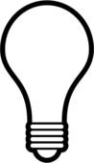 Proficiency
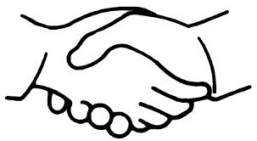 Permanence
Measuring Program and Partnerships
1
To what extent and in what ways does working in partnership advance the program’s development outcomes?
Is It Working?
2
Is It Worth It?
How does the partnership contribute to program outcomes compared to the time and energy needed to build and manage the partnership?
3
What Next?
In what situations and/or for what outcomes does it make most sense to use partnerships?
Measuring Partnership Value
Inputs
Value
Program Outcomes
Leverage (Cash or In-Kind Donations)

Human Capital

Expertise

Technology

Jobs

Direct Investment

Products / Services

Buying Power
Increase program reach



Improve program capability or competency (i.e. timing)



Foster economic development; behavior change
Scale
Effectiveness
Efficiency
Sustainability:  Systemic Change; Market Growth
Partnership Value Indicators
Scale
Increase in Reach
Effectiveness:
Increase 
in Capability
Efficiency:
Increase in Competence
Sustainability
Advance 
Long-Term Development
Outcomes vs. Outputs
Activities / Outputs
Things we do
Outcomes
Results or changes we produce
Conduct training
Increase skill
Deliver medication
Reduce disease
Provide information
Change behavior
Build a facility
Increase access
Measuring activities asks, “how many?”
Measuring outcomes asks, “how well?”
Partnership Value Methods
Resources
Comparison
Evaluation
Partnership value is tied to the resources contributed by the partner(s) or leverage
Partnership value is gauged by comparing outcomes to those of a similar program without a partnership
Partnership value is measured through a controlled study of otherwise equal programs with and without a partnership
This method uses a scientific approach with  counterfactual or control group
These methods use baseline measurements and comparisons
What We Measure: Activities, Outcomes, Impact
Impact
Impact Evaluations test a new intervention and prove causation
Outcomes
Outcomes Measurement or Performance Evaluation is used to measure how well an intervention is delivering anticipated results. It is less costly and more timely.
Information
Activities
Always track activities to ensure accountability and diagnose issues
Time
Examples of What Gets Measured
Performance / Accountability
Did we do what we said we’d do? (e.g., spend money, train people, purchase equipment, deliver programming)

Did we do this in a cost effective an efficient manner?


Did we follow the steps anticipated?


Did we achieve tangible and intended results or products?


Did we create value and address the development challenge in an effective way related to objectives and goals?

Was there a positive change attributable to the intervention?
Financial
Process / Relationship
Output
Outcomes
Impact
What We Measure: Examples
Workforce Partnership
Agriculture Partnership
Health Partnership
Activities
# people trained
# farmers with access to washing stations
# of purification tablets donated
% trainees gaining desired knowledge, skill and abilities
% of crops meeting quality requirements
% reduction in diarrheal disease among target population
Outcomes
% change in program reach 
(# of people trained)
% change in program effectiveness (% of crops meeting quality requirements)
% change in population with access to affordable tablets via commercial channels
Partnership Value
% increase in income due to reduction in missed work days
% trainees with increased income
% change in farmer income as a result of crop sales
Impact
What For-Profit Partners Measure
Accountability
Were resources deployed appropriately?
# activities completed
$ allocated by activity
Outcomes & Impact
Were programs effective?
# beneficiaries reached
Change in status (health, income) of beneficiaries
Stories aligned with branding or PR
Return on Investment
What value does the partnership create for the business?
# new customers
$ value of revenue
$ value of cost-savings
In Other Words
Government
Business
Income
Buying Power
Education
Talent
Crop Quality
Supply Chain
Disease Rate
Workforce Productivity
Democracy & Governance
Risk
Unique, Measurable Aspects of Partnerships
Value-Added from Partnership
Definition:  Extent and ways in which partnership advances 
project outcomes & long-term impact
Partnership, Itself
Partnership Ability 
to Advance Program or Project
How strong is the partnership in terms of partners’ trust, vision, leadership, governance, resources, communication, etc.?
How is the partnership consistent with desired program outcomes?
Does the partnership enable project goals and impact?
Three Unique Aspects when Measuring Partnerships
Value-Added from Partnership
Extent and ways in which partnership advances 
project outcomes & long-term impact
Strength of the Partnership
Partnership Process
1
2
3
Forming:  Identifying gaps, resources needed, political & social context, defining vision, recruitment

Building:  Training, communication, decision-making, reporting, infrastructure, capacity, commitment

Maintenance:  achieving outcomes, ensuring sustainability, communication, leadership
To what extent and in what ways does working in partnership advance the program’s development outcomes and long-term impact?
Vision & Leadership 
Partnership Dynamics:  Trust, Governance, Collaboration
Human & Financial Resources 
Accountability 
Capacity
Capability
Communication
Measuring: The Partnership Process
Partnership measures are relative to external environment & context
Formation
Why partnership forms
Building
Structures & approach to achieve strategic goals
Implementation
Functions, performance & acting on its mission
Evaluation
What partnership creates & achieves
Collaborative capacity  
Trust
Balance of partners value-add & benefits
Collaborative competencies
Sense of ownership
Partnership synergy
Performance
Collaborative leadership
Manage challenges
Efficient actions
Internal communication & relationship dynamics
External networking & stakeholder engagement
Organizational culture
Accountability
Structure & Planning
Administrative & program integration
Governance 
Control & coordination Rules, Resources Communication  
Decision-making process, Accountability
Sustainability
Assessment
Partner selection
Short-term:  
Shared mission 
Right mix of partners needed to address the partnership goals
Intermediate:  
Stronger partnership
Increased partnership capacity
Assets / collaborative competencies to facilitate & enhance ability of partners to combine resources & comparative advantages to achieve partnership goals
Exit:  
External: Evidenced by outcomes
Internal:  learning, sustained partnership, stakeholder satisfaction
Contact
Vivienne J. Wildes, PhD
		
vjw100@gmail.com